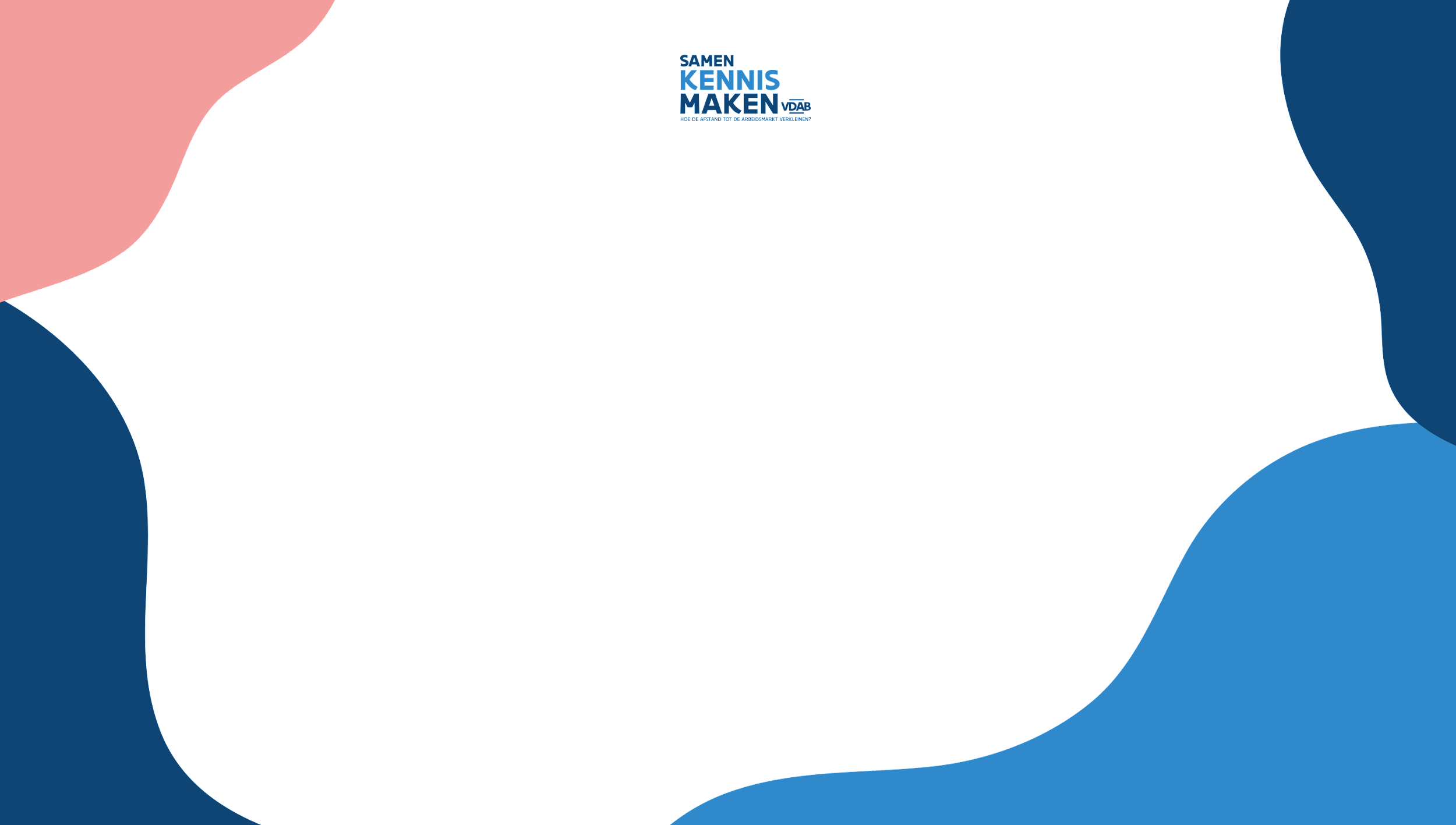 Ontketen de kracht van klantgerichtheid
Eva De Waele & Ellen Cools
VDAB
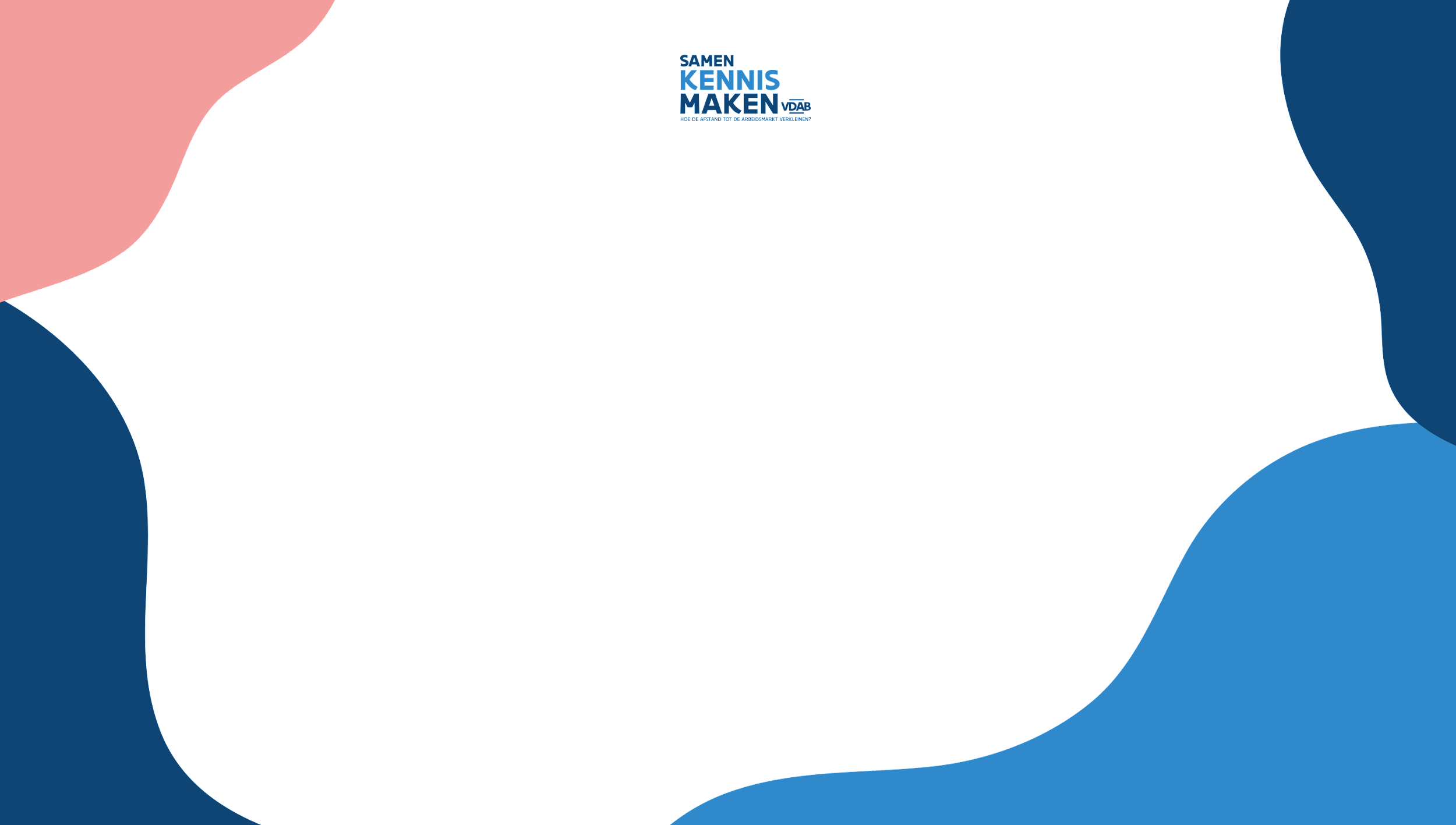 AGENDA
Welkom
De kracht van een klantreis
Zelf aan de slag!
Uitsmijter
Eva De Waele
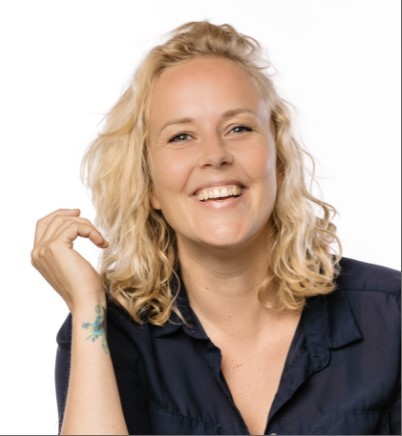 CX-Coördinator @
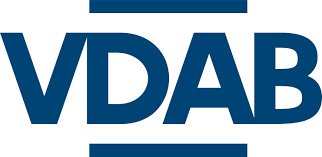 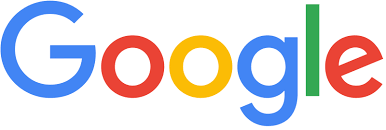 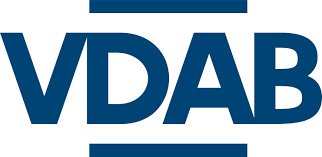 Digitaal Atelier Manager
Teamleider instructeurs
BSRIT Antwerpen
diverse klantgerichte rollen
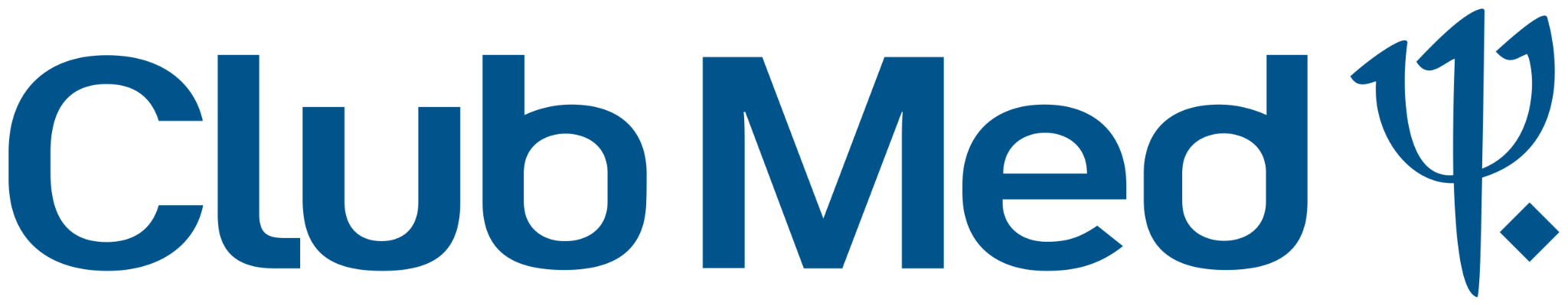 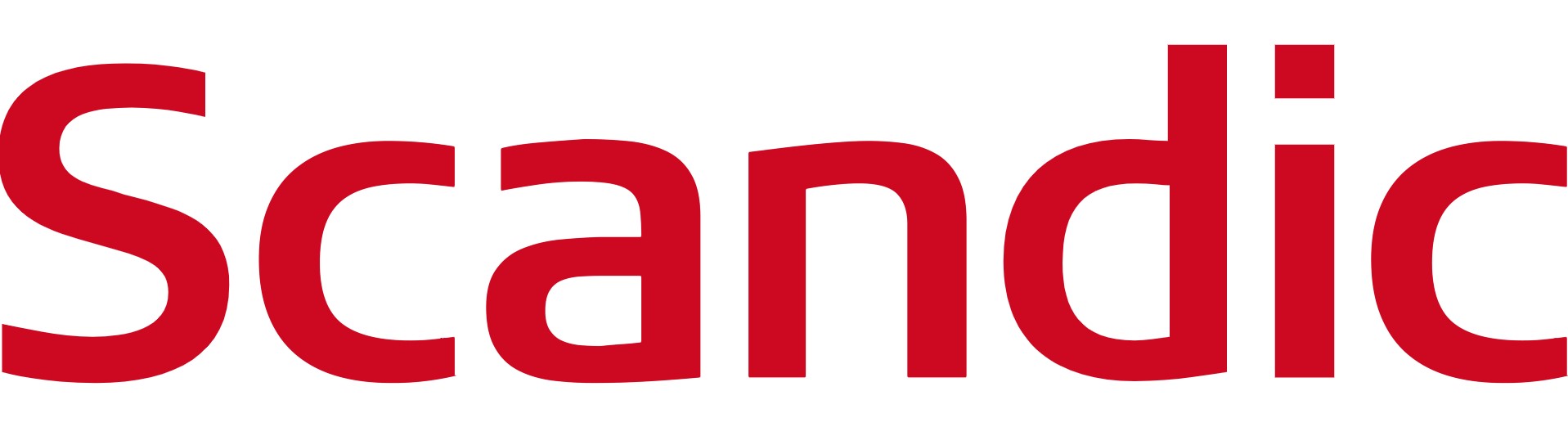 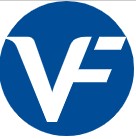 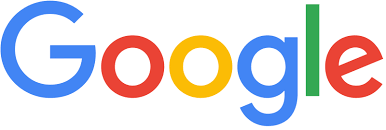 Ellen Cools
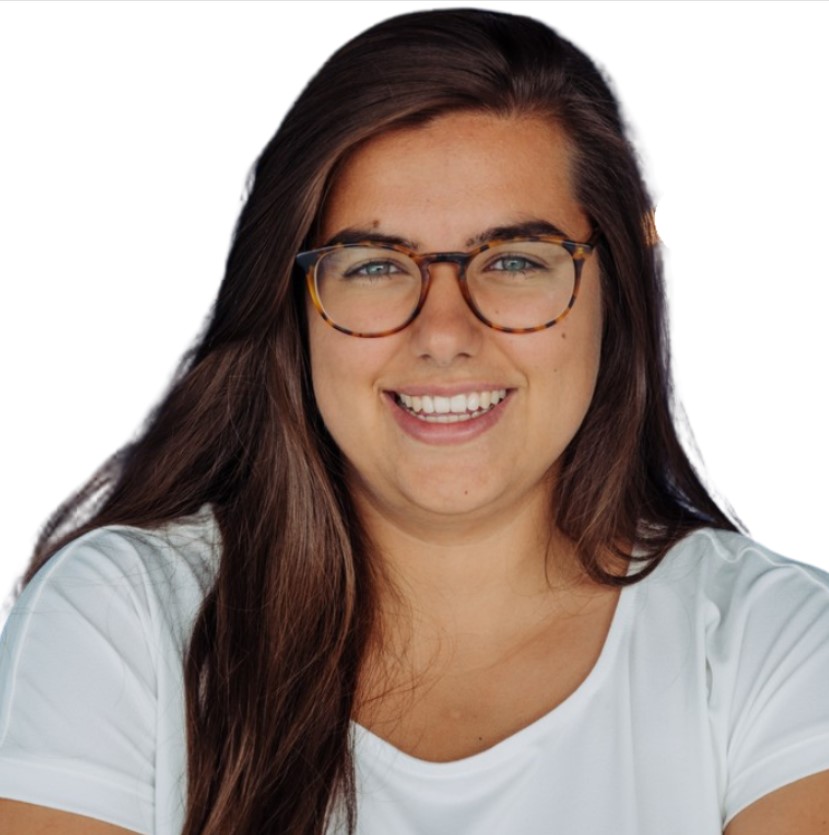 CX-Coach @
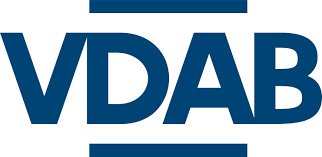 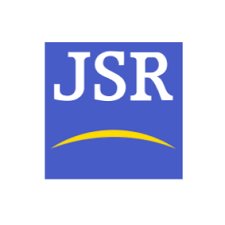 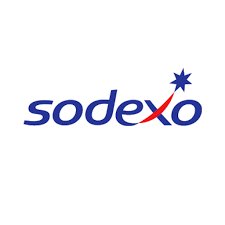 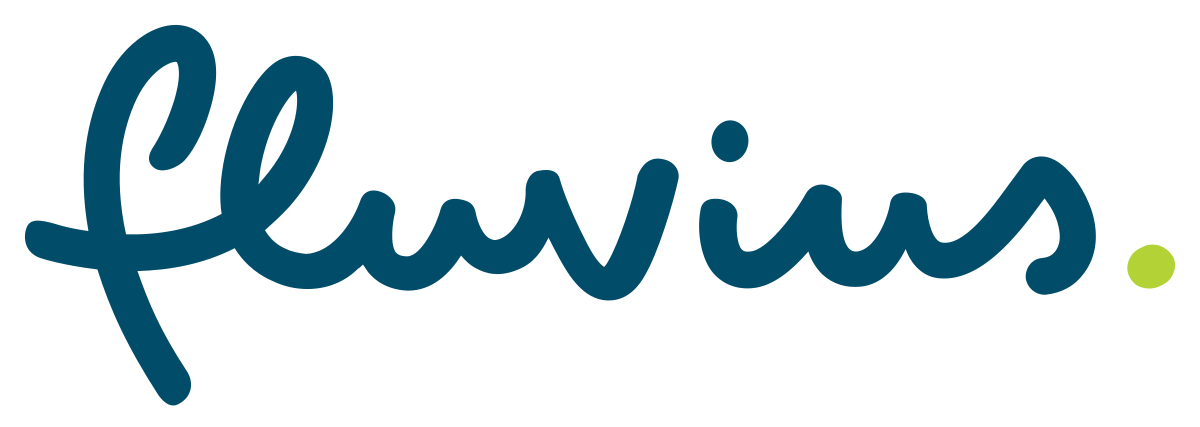 Service design analist
Service design analist
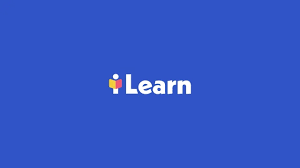 UX analist
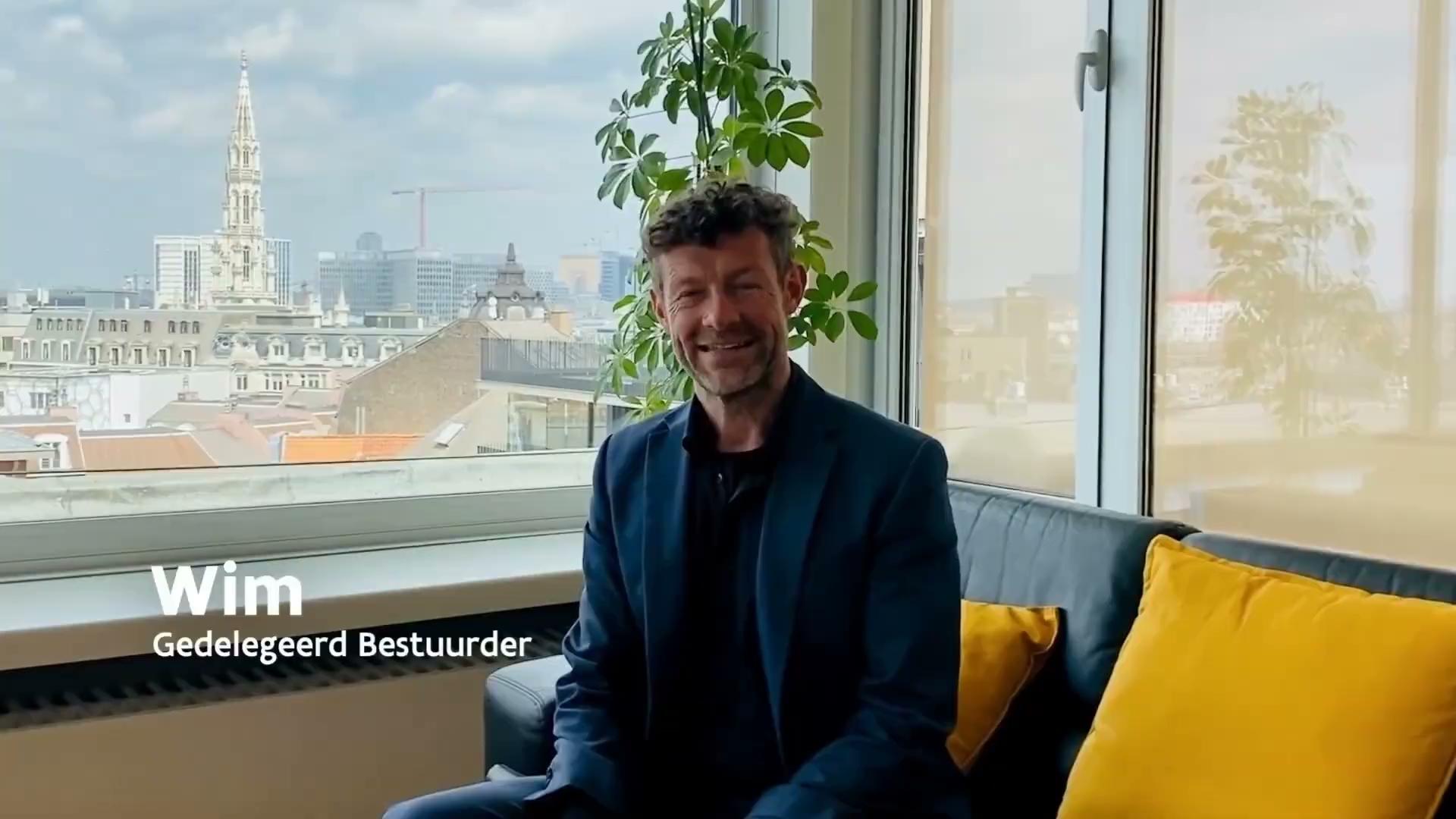 [Speaker Notes: Filmpje Wim]
WELKOM - Wat is de CX-cel?
CX = Customer eXperience = klantbeleving
Alle klantcontacten met onze organisatie (via website, telefoon, e-mail, fysiek,...)

Externe klant en interne klant
Of je nu dagelijks klanten voor je neus hebt zitten of je werkt bijvoorbeeld aan processen binnen de ondersteunende diensten, je zet je in voor een klant. 

Omkadering, kennis, tools en methodes
Door meer aan de slag te gaan met inzichten van de klant willen we hen een nog betere dienstverlening doen beleven. 
Overzicht en verzamelen van alle klanteninzichten
Klanteninzichten actief inzetten
Ondersteuning en advies voor de projectwerking
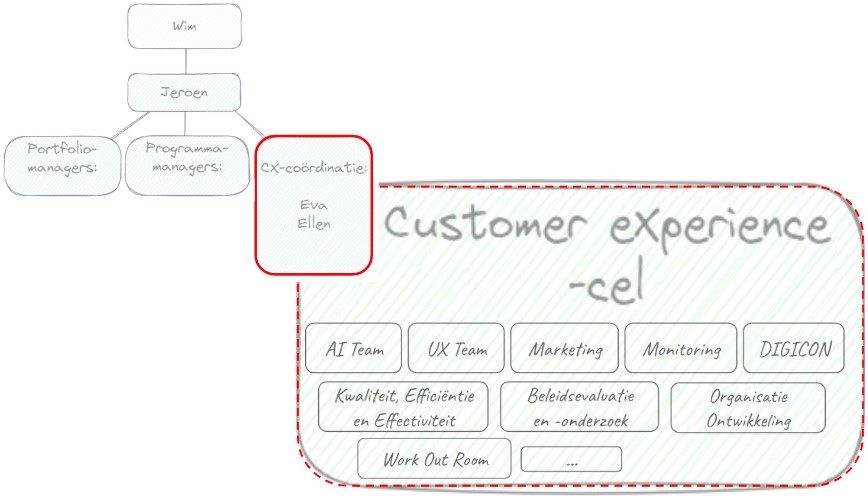 DE KRACHT VAN EEN KLANTENREIS - 
Ijsbreker
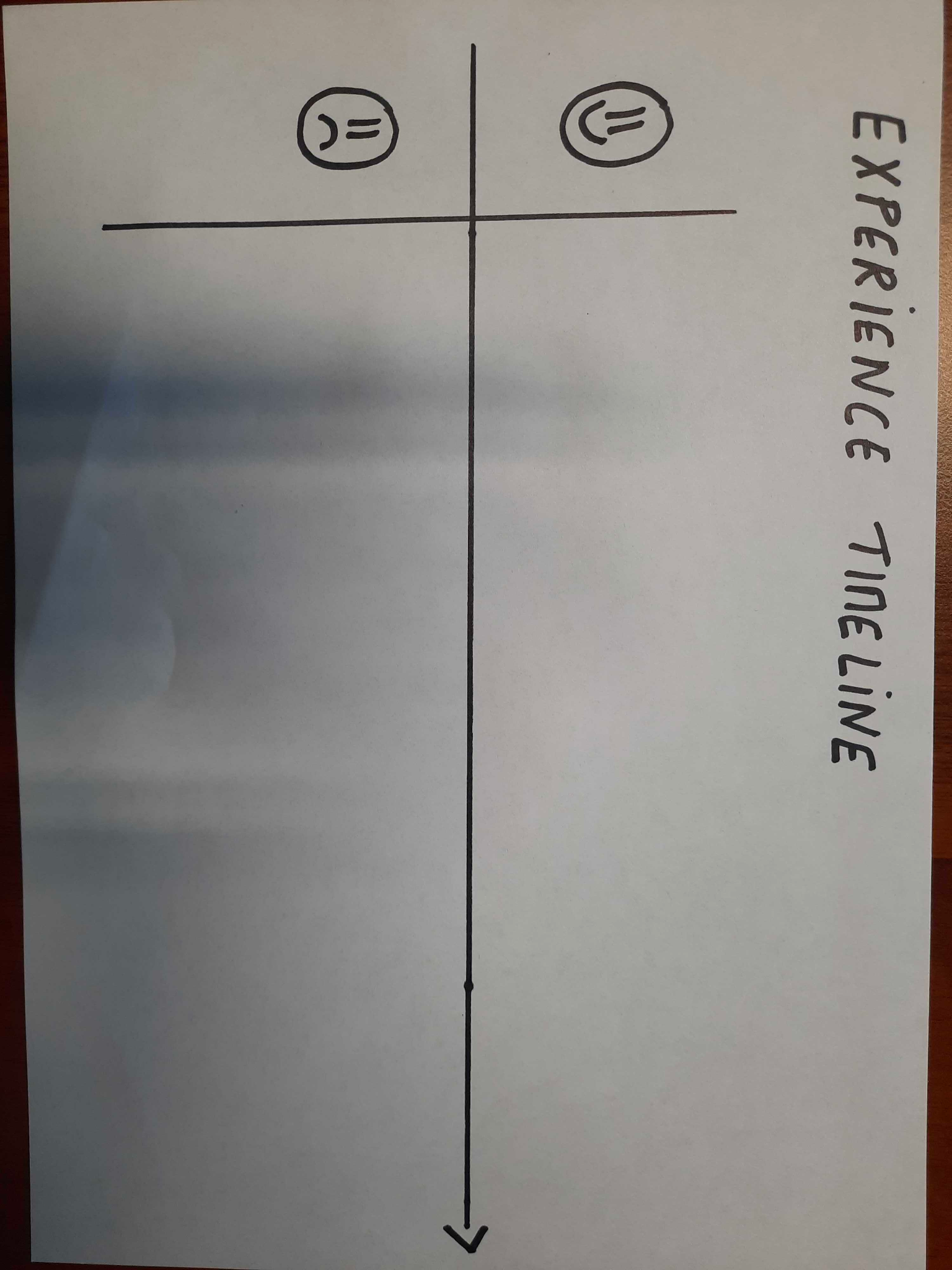 Kies je andere buur uit
1 persoon vertelt over zijn/haar weekend, de andere geeft de ervaring aan op de tijdlijn. 
Op basis van het verhaal dat je hoort visualiseer je hoe je buur het weekend heeft ervaren.
[Speaker Notes: assignment
were there highs or lows in her story]
DE KRACHT VAN EEN KLANTENREIS - 
Ijsbreker
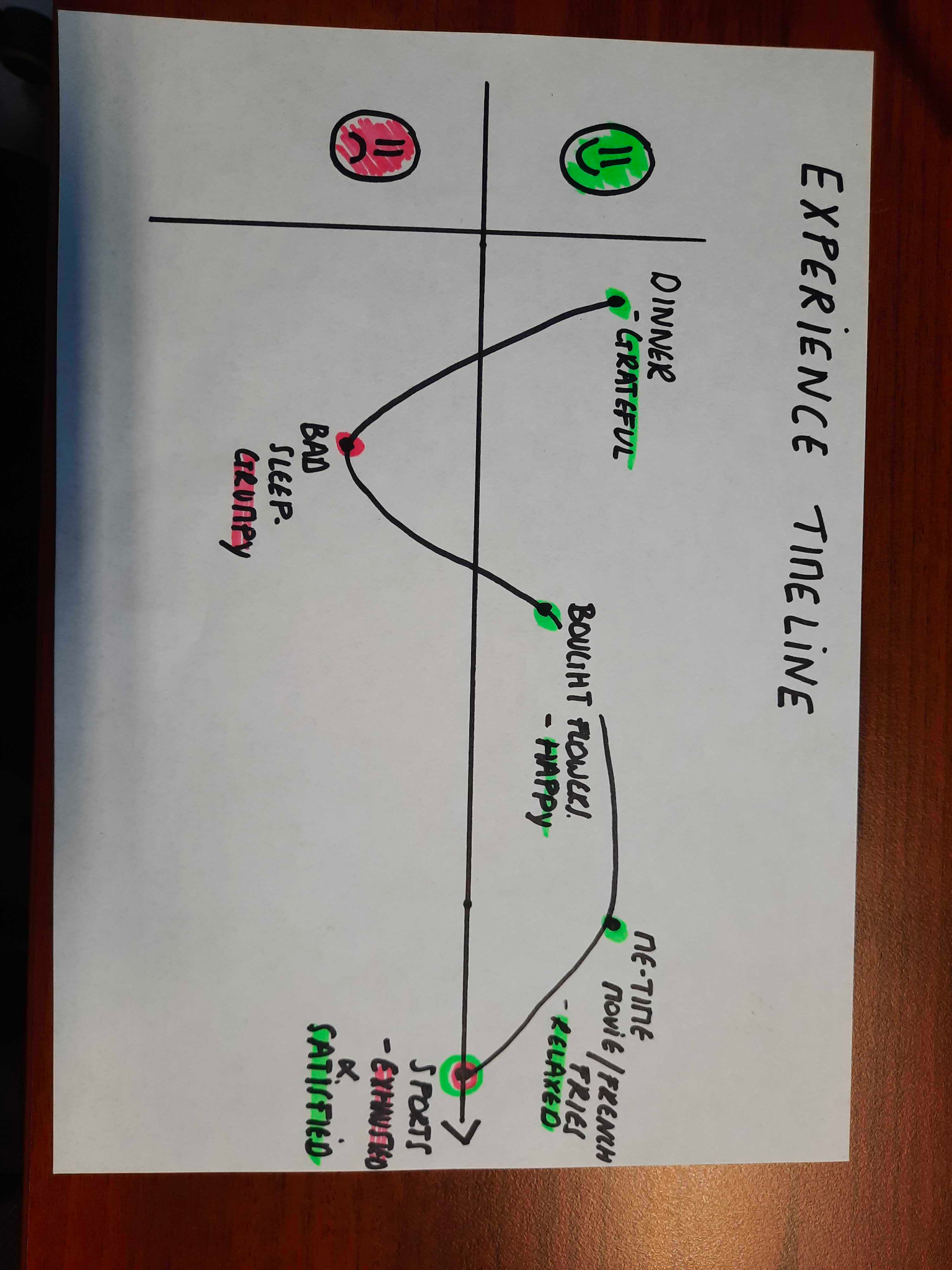 Kies je andere buur uit
1 persoon vertelt over zijn/haar weekend, de andere geeft de ervaring aan op de tijdlijn. 
Op basis van het verhaal dat je hoort visualiseer je hoe je buur het weekend heeft ervaren.
[Speaker Notes: assignment
were there highs or lows in her story]
DE KRACHT VAN EEN KLANTENREIS - 
Ijsbreker
Mensen zijn emotionele wezens: wat we zeggen en wat we voelen. 
De emotionele curve geeft de interviewer een manier om te connecteren met de interviewee
Emoties zijn een belangrijk onderdeel van het beslissingsproces, het is een meerwaarde om meer te leren over de emoties die een product of dienstverlening teweeg brengen.
[Speaker Notes: assignment
were there highs or lows in her story]
DE KRACHT VAN EEN KLANTENREIS - 
Wat is een klantenreis?
Een klantenreis visualiseert de gebruikerservaring van een bepaalde type gebruiker 
(vb. persona) over de tijd heen.

Het visualiseert en maakt een ervaring echt concreet en tastbaar.
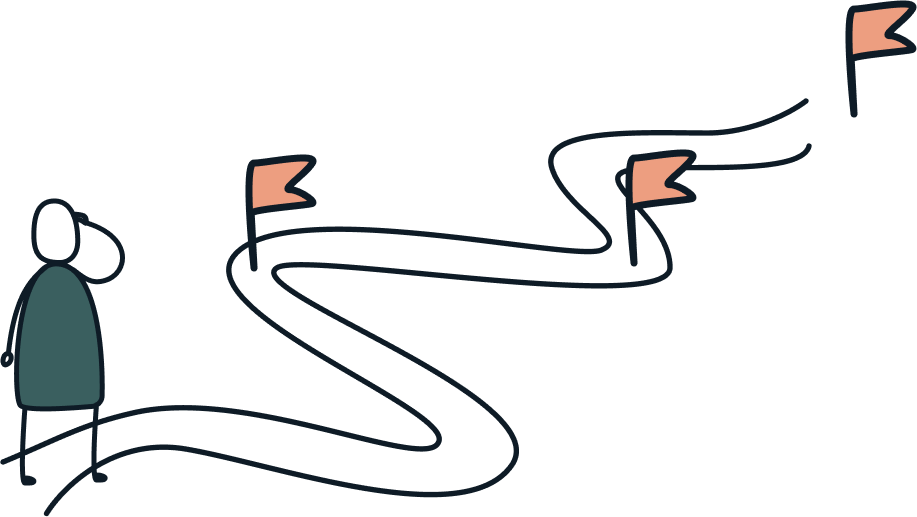 [Speaker Notes: assignment
were there highs or lows in her story]
DE KRACHT VAN EEN KLANTENREIS - 
Wat is een klantenreis?
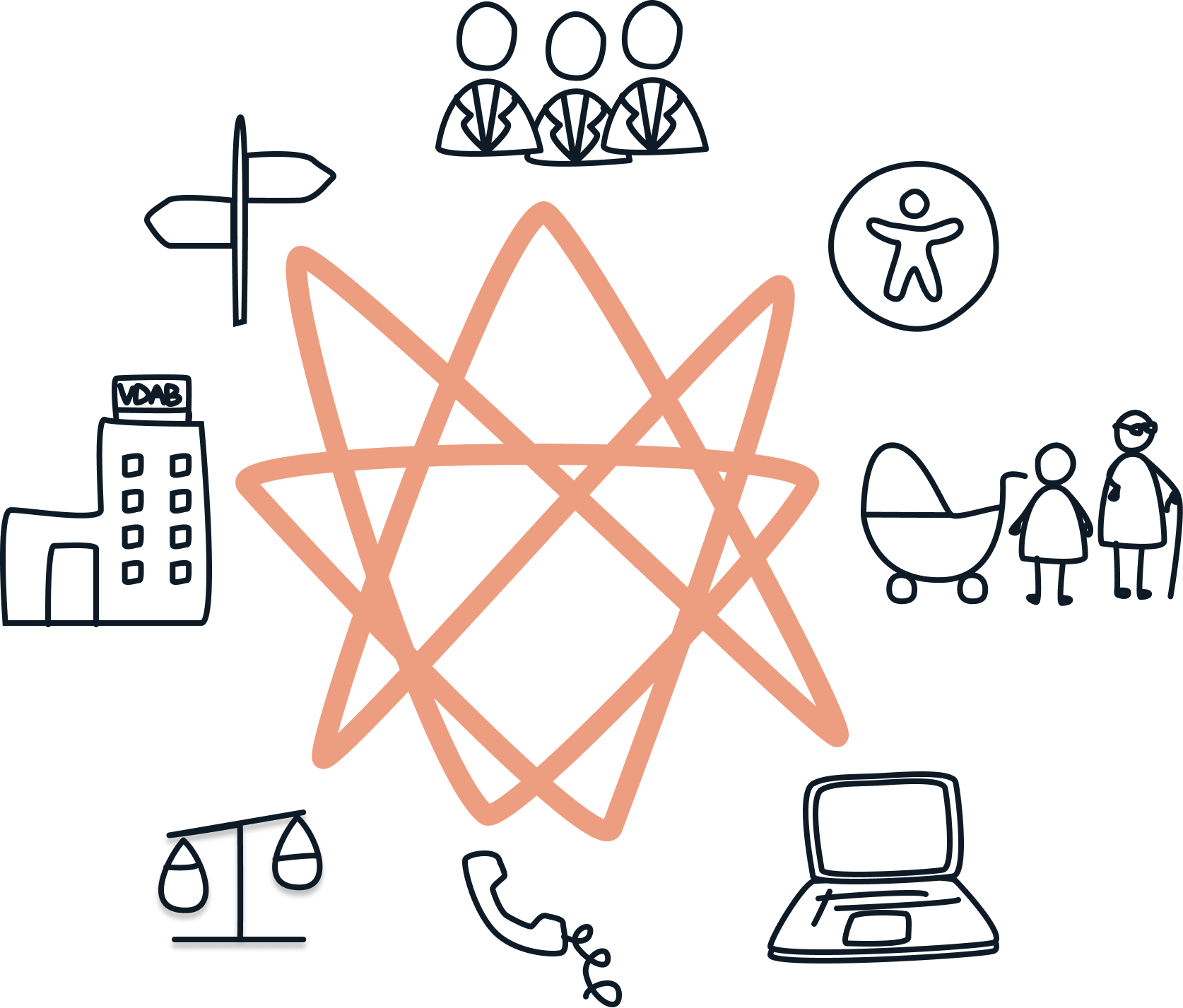 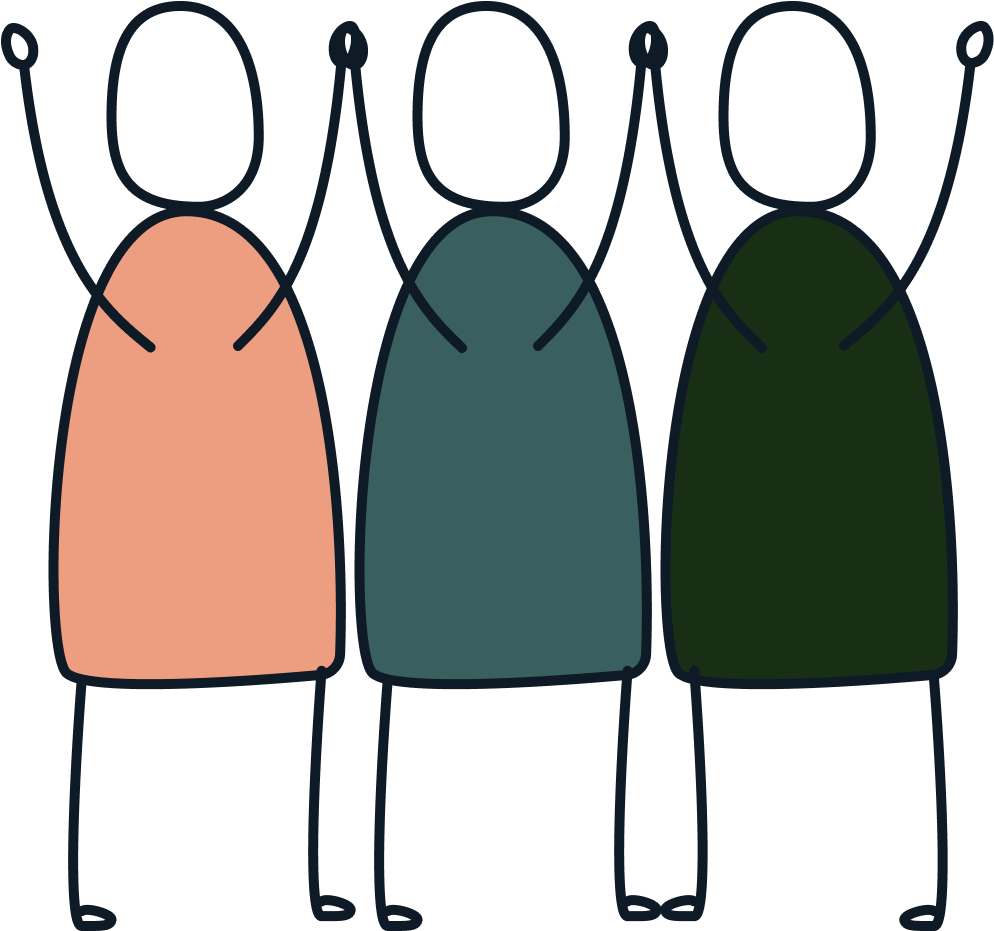 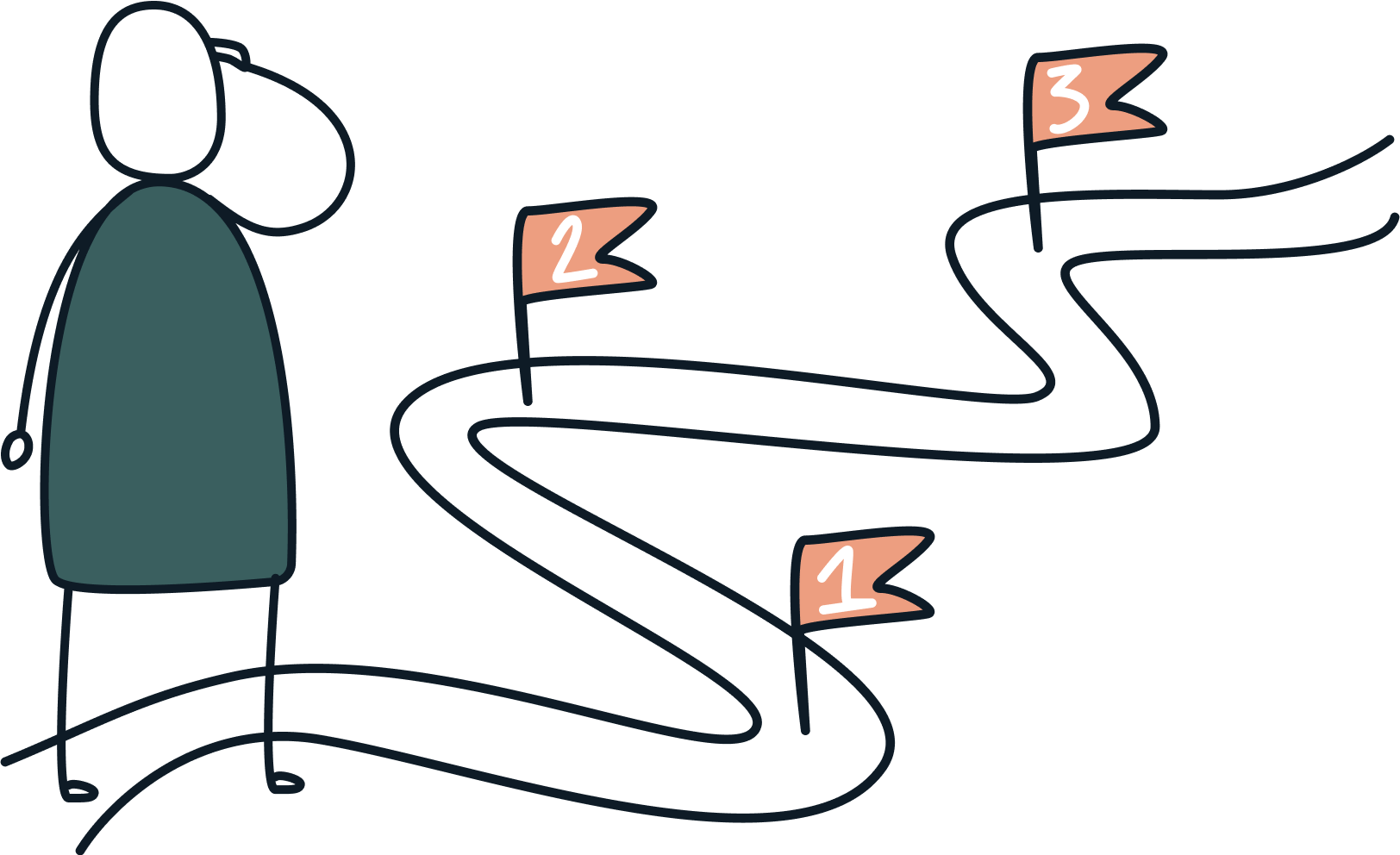 DE KRACHT VAN EEN KLANTENREIS - 
Wat is een klantenreis?
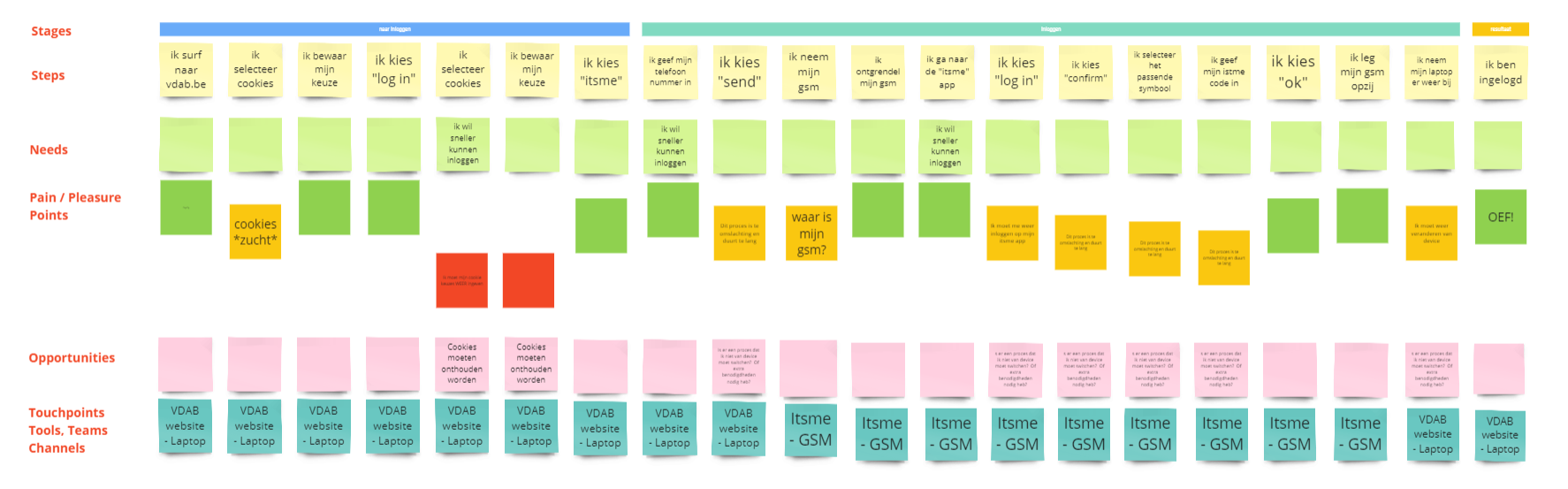 DE KRACHT VAN EEN KLANTENREIS - 
Klantenreizen binnen VDAB
Micro journeys: heel fijnmazige zoom op een deeltje van de dienstverlening.
	vb. inloggen op vdab.be via itsme
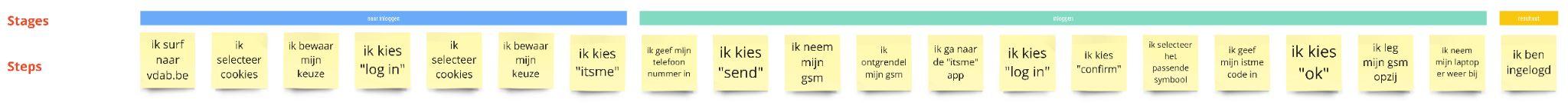 → Projectwerking
Macro journeys: ervaring overheen de hele dienstverlening of een lange periode mappen
vb. High Level Customer Journey van de burger in VDAB
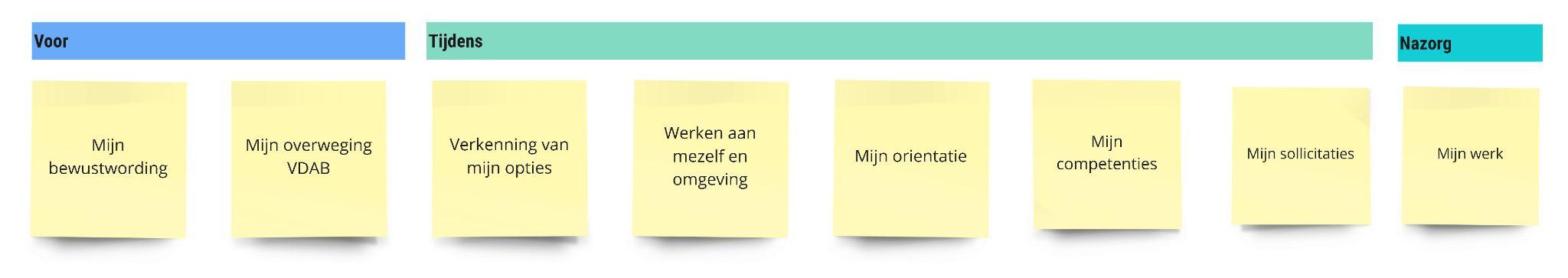 → Prioritering van nieuwe projecten
DE KRACHT VAN EEN KLANTENREIS - 
Klantenreizen binnen VDAB
High Level Customer Journey van de Burger
Voor
Tijdens
Nazorg
Mijn bewustwor-ding
Mijn overweg-
ing VDAB
Verkenn-
ing van mijn opties
Werken aan mezelf en mijn omgeving
Mijn oriëntatie
Mijn competen-ties
Mijn solliciaties
Mijn Werk
ZELF AAN DE SLAG
Breng de emotionele curve en bijhorende pijn- en plezierpunten in kaart vertrekkende van de High Level Customer Journey van de Burger 

In verschillende groepen van maximum 4 personen.

Bespreek binnen je groep met elk jullie eigen achtergrond en kennis een mogelijke klantenreis van de burger. (Jullie mogen op dit moment assumpties maken & voor een specifieke doelgroep of persoon kiezen indien jullie wensen)

Geef per stap de emotionele curve en pijn- en plezierpunten van jullie burger weer op de template.
UITSMIJTER
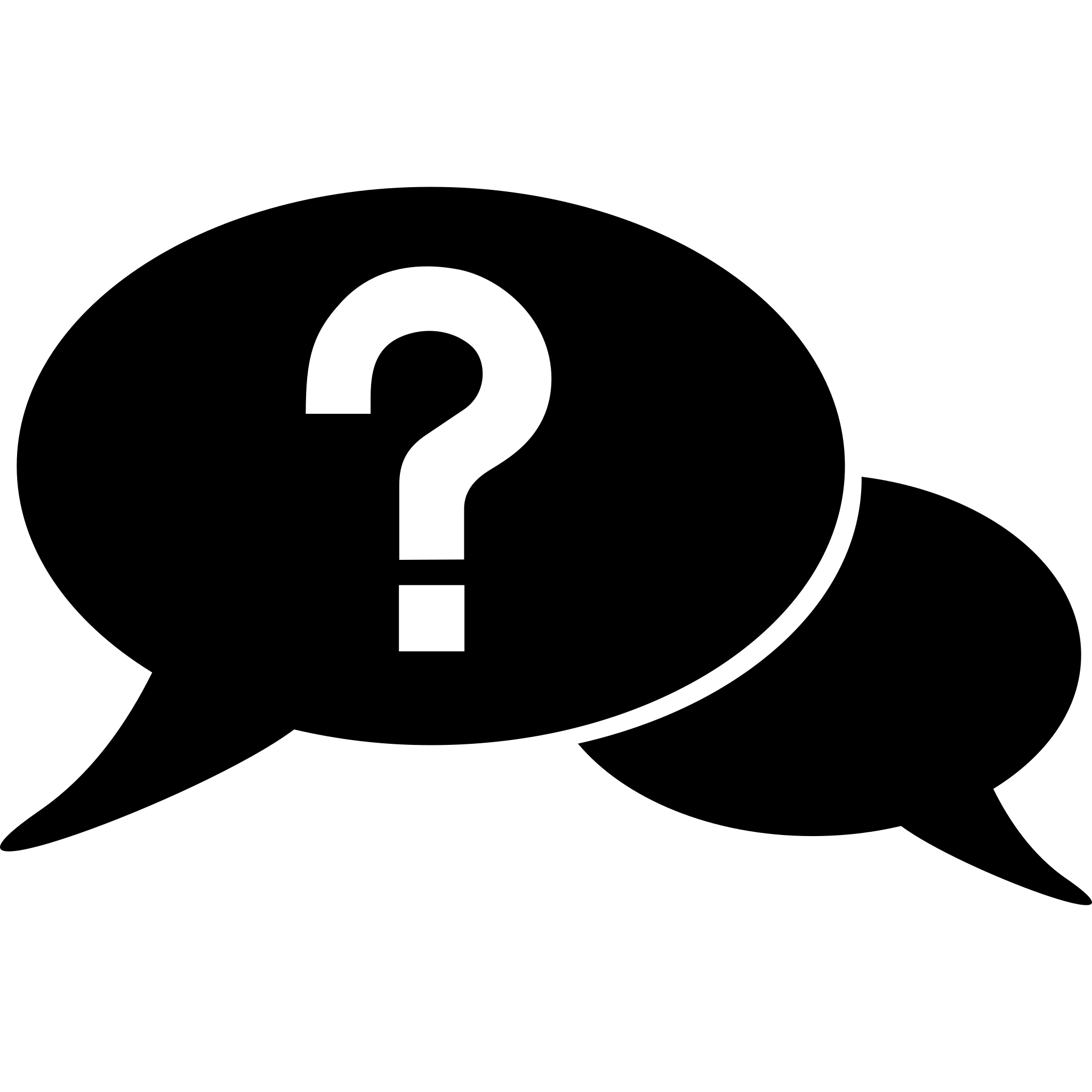 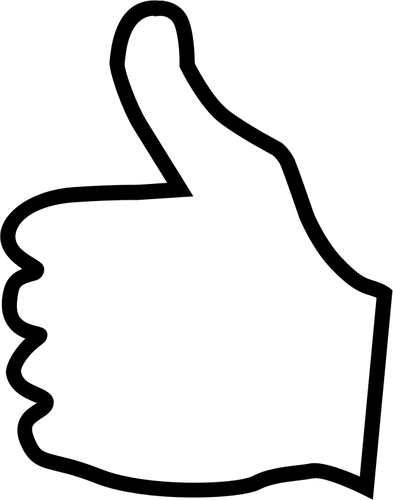 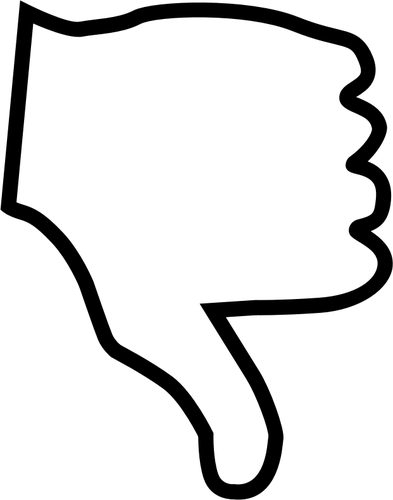 Voor
Tijdens
Nazorg
Mijn bewustwor-ding
Mijn overweg-
ing VDAB
Verkenn-
ing van mijn opties
Werken aan mezelf en mijn omgeving
Mijn oriëntatie
Mijn competen-ties
Mijn solliciaties
Mijn Werk
Emotionele curve
Pijnpunten
Plezier Punten
[Speaker Notes: Template oefening CJ]